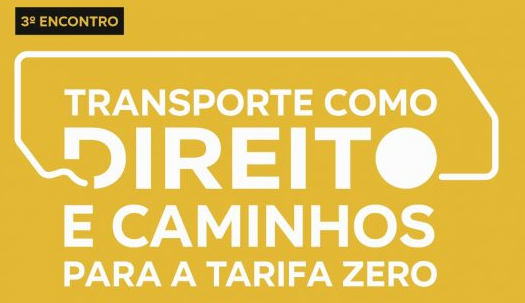 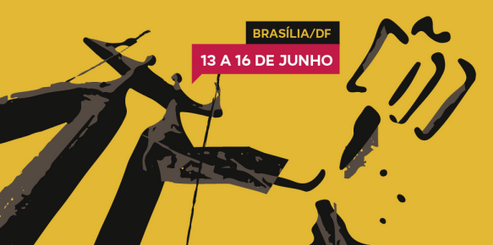 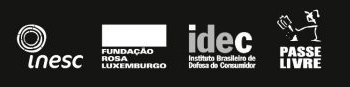 15/06/2023
Auditório Freitas NobreCâmara dos Deputados Brasília - DF
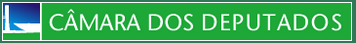 mesa 3Experiências Nacionais da Tarifa Zero
O contexto da Tarifa Zero nas cidades brasileiras
Daniel Santini Fundação Rosa Luxemburgo
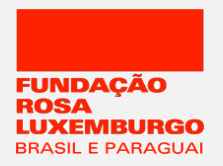 Referências: Caucaia (CE) e Ibirité (MG) são as mais populosas, mas Maricá (RJ), com Tarifa Zero desde 2014, é a principal referência pelo volume. Em 2022, transportou 36.373.626 pessoas por meio de 38 linhas atendidas por 115 ônibus.

Capitais: Além de SP, mais cinco capitais anunciaram estudos de viabilidade: Cuiabá (MT), Fortaleza (CE), Palmas (TO) e Teresina (PI). Campo Grande, Curitiba e DF tem comissões.
Realidade consolidada
72 municípios com Tarifa Zeromais de 3,2 milhões de pessoas beneficiadas
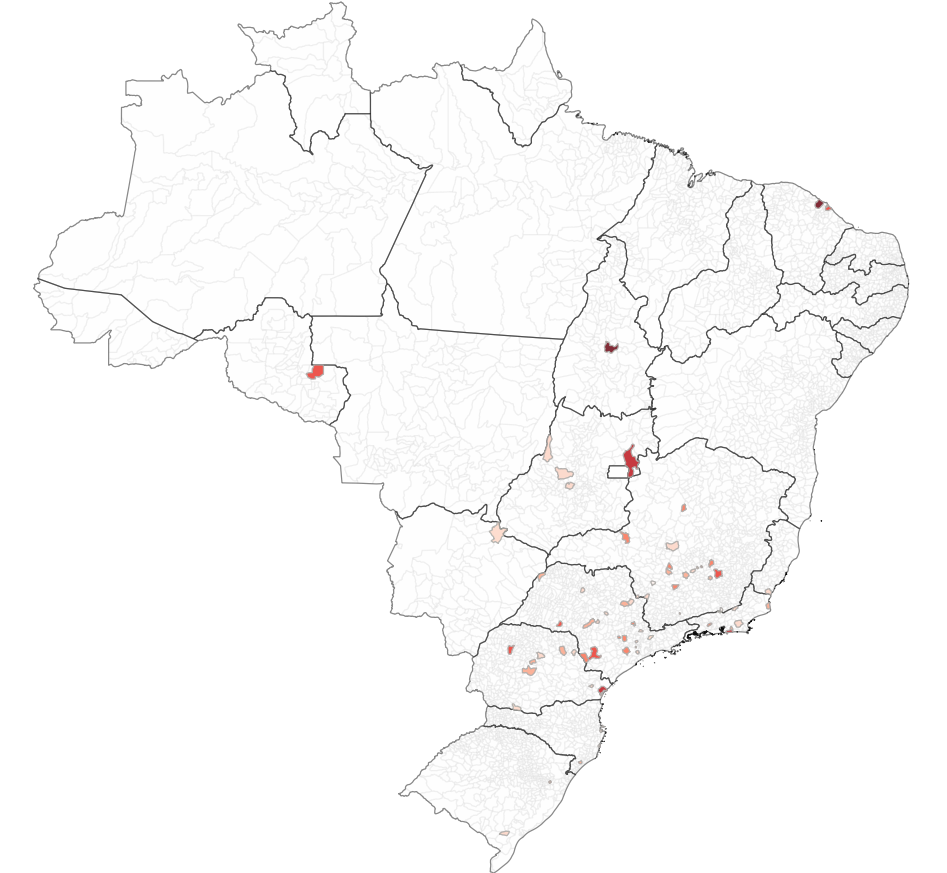 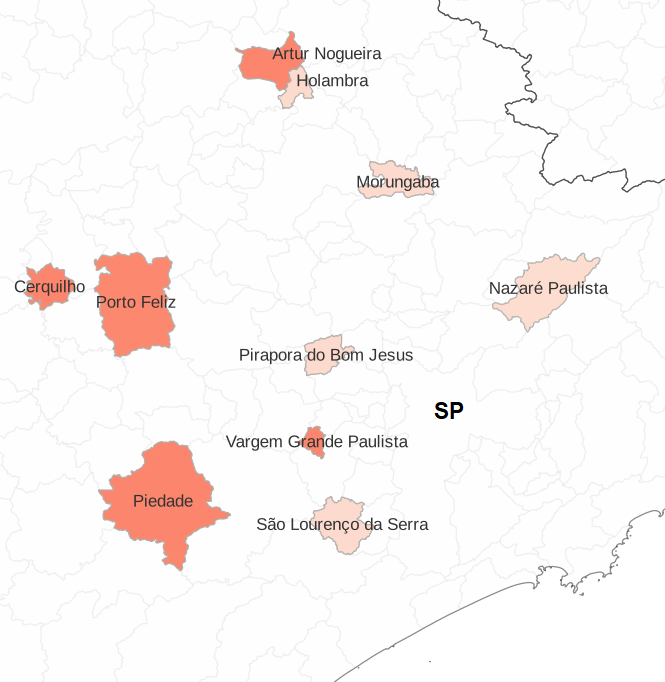 São Paulo
Mapa de municípios com Tarifa Zero: https://www.google.com/maps/d/viewer?mid=1Yz0tdeejoc6xqqEl7z_QafV3ubh70lom&hl=en&usp=sharing
Tendência
Falência do modelo atual tem levado cada vez mais municípios a adotarem Tarifa Zero. Do ciclo vicioso do financiamento baseado na receita de catraca, que implica em aumentos constantes e na consequente redução constante do número de passageiros, passamos para o ciclo virtuoso da Tarifa Zero.
Evolução acelerada
Número de cidades mais que dobrou desde 2020
Ensaio sobre o incontornável - do ciclo vicioso da tarifa ao ciclo virtuoso da Tarifa Zero: https://ipmmu.com.br/josum/article/view/29
Crise social: Queda do poder aquisitivo da população.

Uberização: Transportes por aplicativos canibalizam as redes, por vezes com concorrência desleal baseada em trabalho precarização, desregulamentação e falta de transparência e controle na política variável de tarifas.
O ciclo vicioso da tarifa
Preço da passagem sobe
Quantidade de passageiros diminui
Conta não fecha
Frota é reduzida
Superlotação não é acaso: O modelo de remuneração de empresas por passageiro transportado agrava situação
Ônibus ficam superlotados
Resultado: passagens mais caras
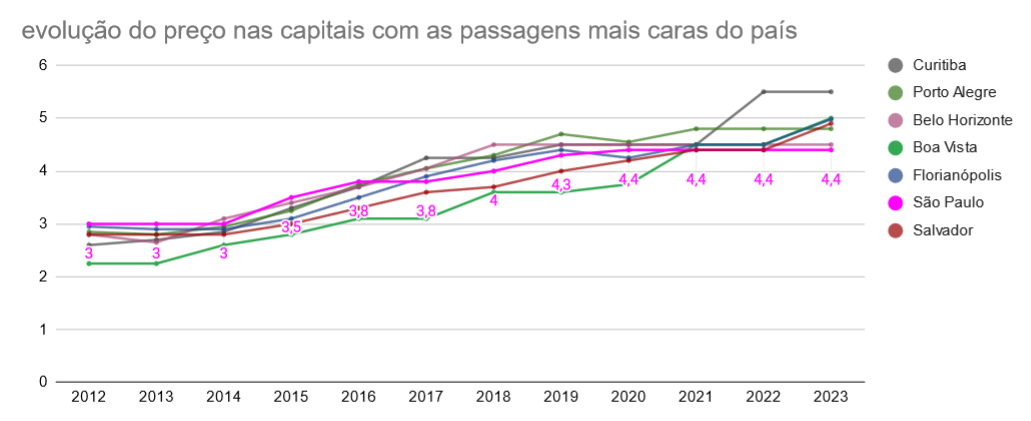 Dados de janeiro de 2023 – levantamento realizado pelo autor
Queda de 29,9% do número de passageiros transportados por ano em SP de 2013 a 2022. 
No mesmo período, população da cidade aumentou 3,2% (de 11.821.876 para 12.200.180)
Antes da Covid, de 2013 a 2019, queda de 9,8% 
de passageiros e aumento de 3,6% de população
São Paulo perdeu 1 bilhão de 3 bilhões de viagens por ano de 2013 a 2023
FONTE: https://www.prefeitura.sp.gov.br/cidade/secretarias/mobilidade/institucional/sptrans/acesso_a_informacao/index.php?p=245234
Fonte: SPTrans  https://www.prefeitura.sp.gov.br/cidade/secretarias/mobilidade/institucional/sptrans/acesso_a_informacao/index.php?p=245234  | dados de 2023 até abril
Subsídios ano a ano com passe livre e manutenção do equilíbrio financeiro
Em Brasília, menos passageiros, mesmo com subsídios maiores
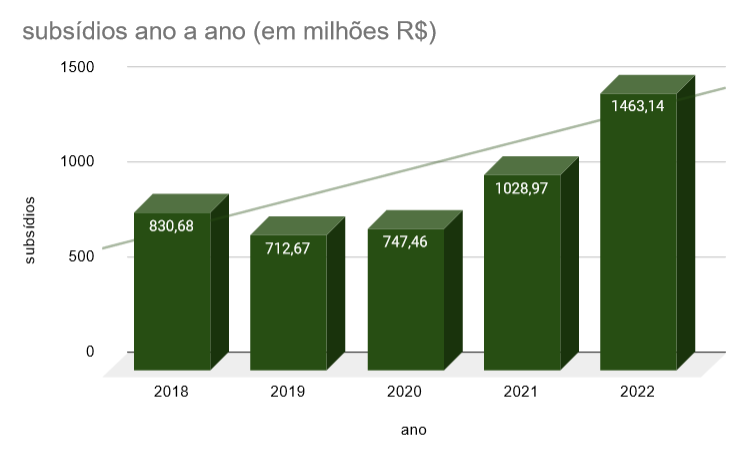 Fonte: versão preliminar de estudo técnico
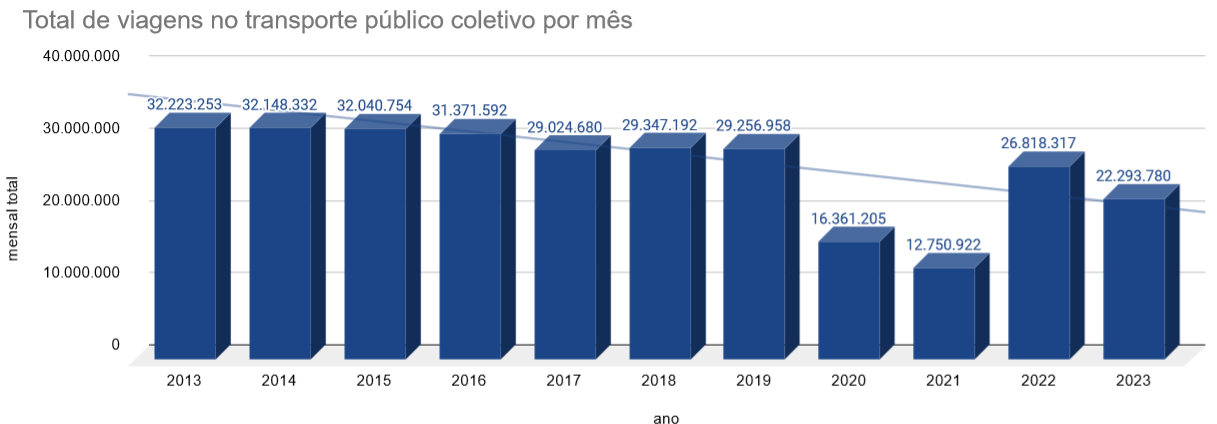 linha de tendência
FONTE: https://www.prefeitura.sp.gov.br/cidade/secretarias/mobilidade/institucional/sptrans/acesso_a_informacao/index.php?p=245214
Fonte: https://semob.df.gov.br/calculo-da-tarifa-tecnica-2/  | considerados apenas os dados de janeiro para 2023
Pressão no entorno
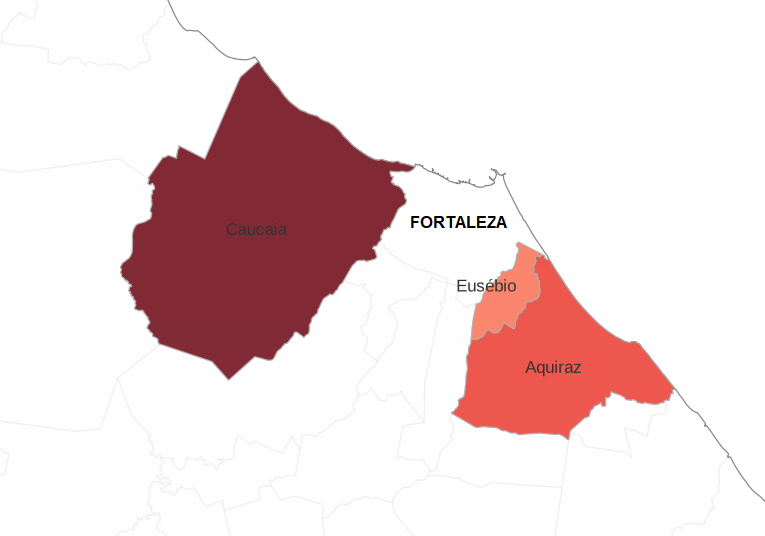 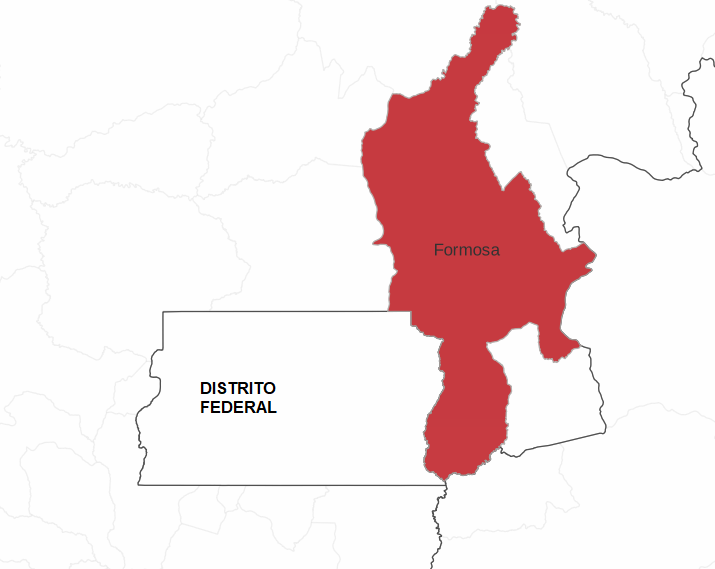 Brasília
Fortaleza
Municípios com Tarifa Zero no Brasil: https://docs.google.com/spreadsheets/d/1FFgkyuQEeYYBgk5kWC1P9HKZzlECBS4H/edit#gid=647725414
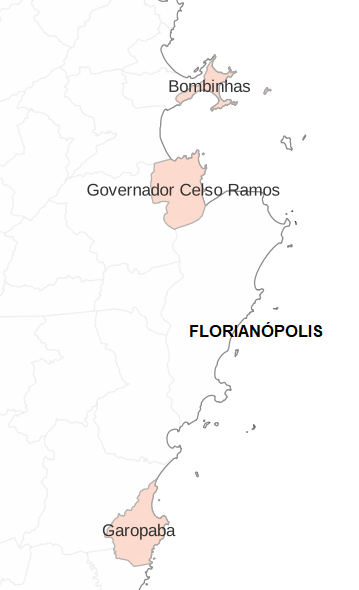 Florianópolis
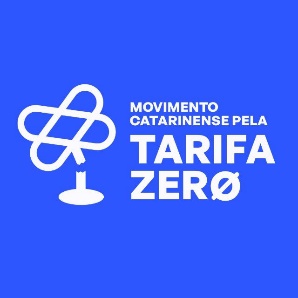 Tendência no Paraná e em Santa Catarina?
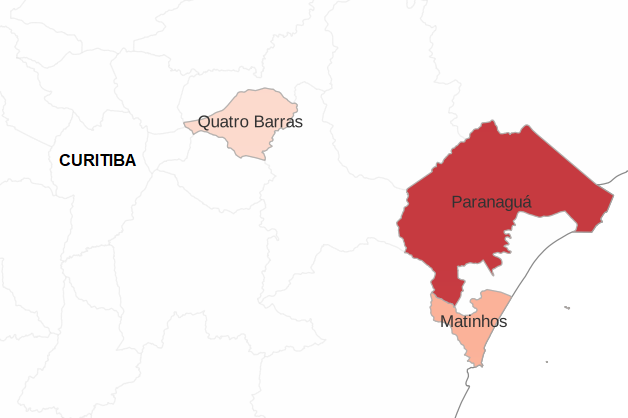 Curitiba
Municípios com Tarifa Zero no Brasil: https://docs.google.com/spreadsheets/d/1FFgkyuQEeYYBgk5kWC1P9HKZzlECBS4H/edit#gid=647725414
Minas Gerais, um polo regional
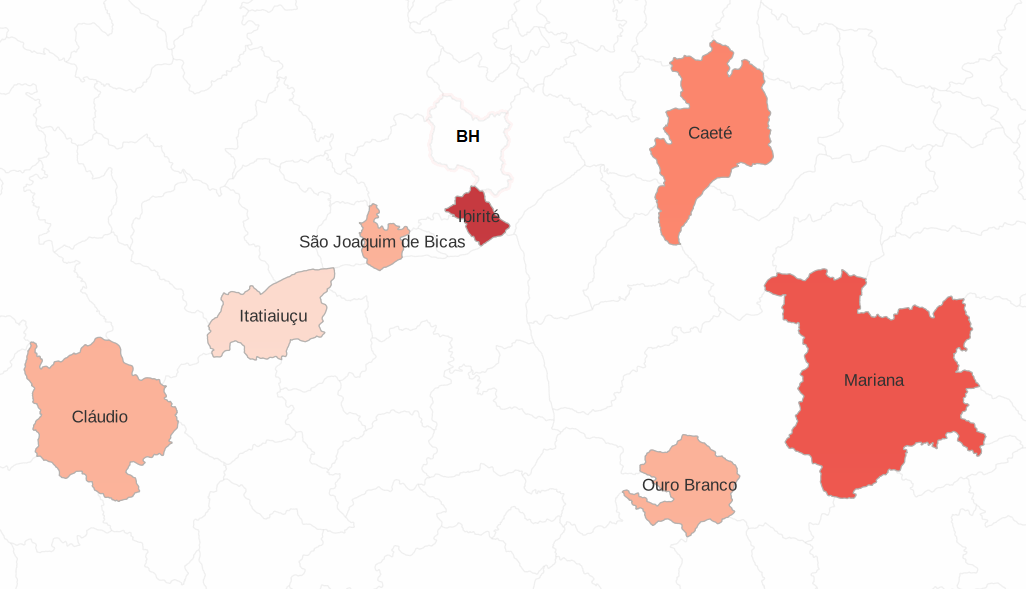 Minas Gerais tem 18 municípios com Tarifa Zero universal e é hoje o segundo Estado com mais experiências identificadas, atrás apenas de São Paulo. Do total, 11 (61%) foram adotadas a partir de 2021. Mariana tornou-se referência regional. Existem estudos e intercâmbios locais.
Belo Horizonte
Municípios com Tarifa Zero no Brasil: https://docs.google.com/spreadsheets/d/1FFgkyuQEeYYBgk5kWC1P9HKZzlECBS4H/edit#gid=647725414
Palmas, a primeira capital com Passe Livre
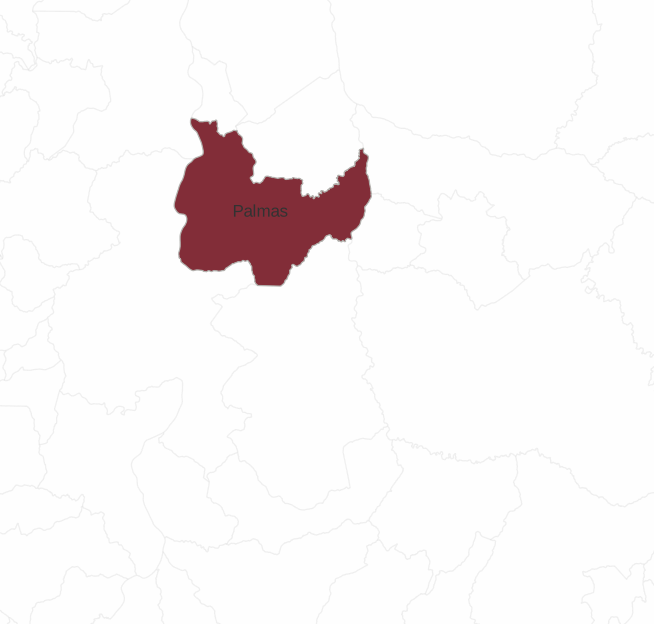 Estatização: Prefeita Cinthia Ribeiro (PSDB) encerrou concessão e assumiu gestão. Transição foi problemática e, por problemas com sistema de bilhetagem, decidiu liberar as catracas.  

Indefinição: Em 2 de fevereiro, anunciou Tarifa Zero até o dia 6. Depois, prorrogou até 2 de março. Primeira semana foi caótica, com dificuldades também na migração de motoristas da rede privada para a pública e diminuição do atendimento junto ao aumento de demanda. 

Parcial: Hoje sistema funciona com Tarifa Zero somente nos fins de semana.
Palmas
Belo Horizonte e Caeté sediaram a segunda edição do encontro Transporte como direito e caminhos para a Tarifa Zero em 2022. Pesquisadores, movimentos sociais e gestores públicos têm debatido e desenvolvido políticas públicas de Tarifa Zero. Debate amadureceu e hoje existem referências concretas sobre o tema.
Seminários internacionais sobre Tarifa Zeromais de cinco anos de estudos e debates
1
2
3
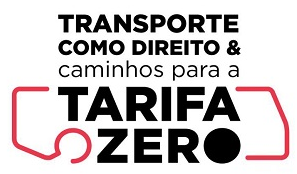 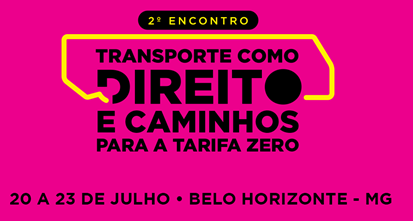 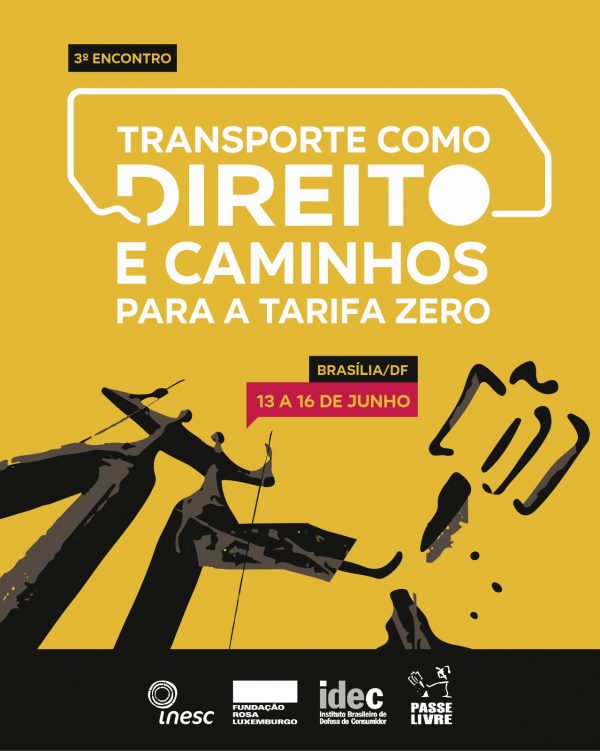 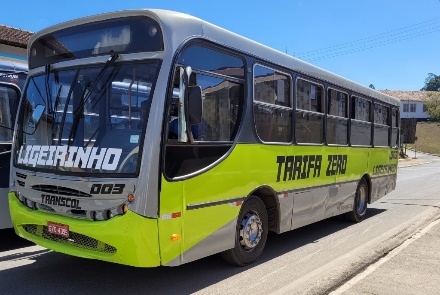 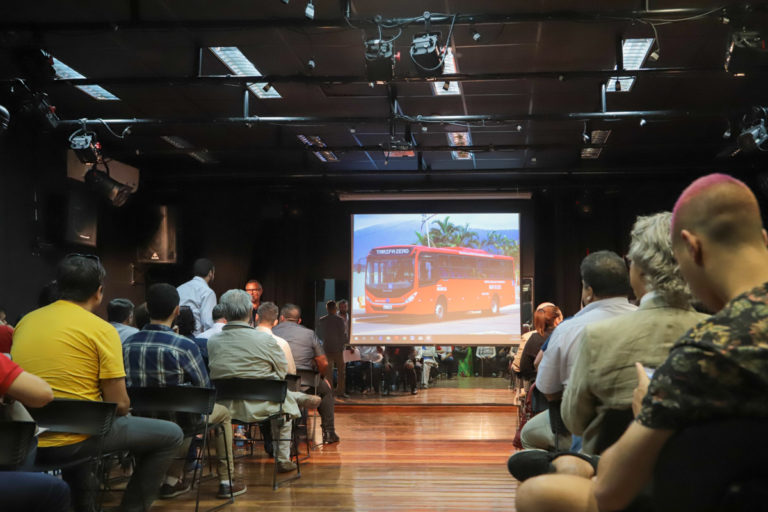 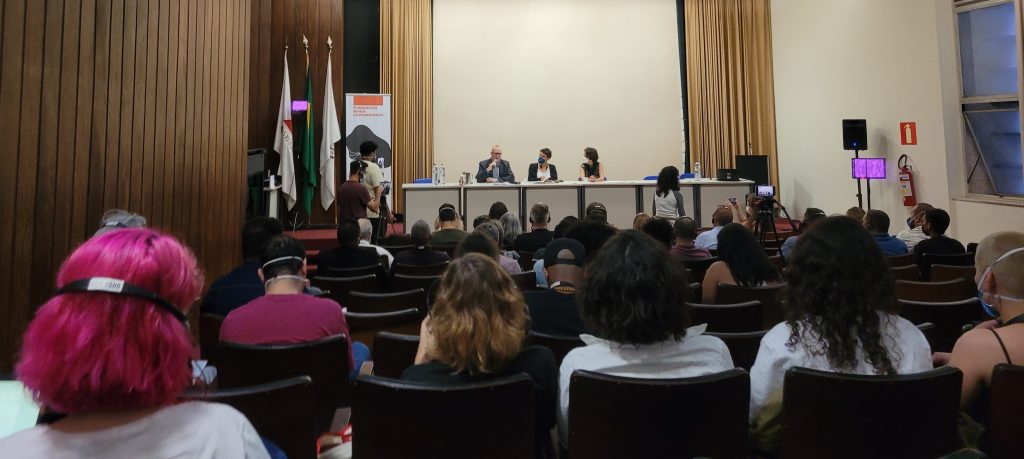 Terceiro seminário acontece em junho em Brasília: https://rosalux.org.br/terceiro-seminario-internacional-sobre-tarifa-zero-acontece-em-junho-em-brasilia/
muito obrigado
Daniel Santini Fundação Rosa Luxemburgo
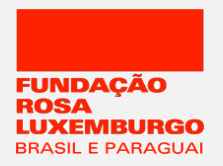 rosalux.org.br/cidade-livre
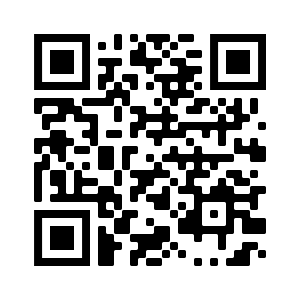 Mais referências: Livros e publicações com PDF aberto e download livre, podcasts e vídeos estão disponíveis no site da Fundação Rosa Luxemburgo